The Government Agenda
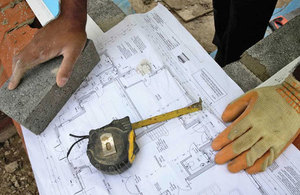 Unpicking the parts: - (PAS & you)
Permissions in Principle , Brownfield Register and Allocated Sites
Starter Homes
Local Plan Changes 
Office to Residential
Planning Performance
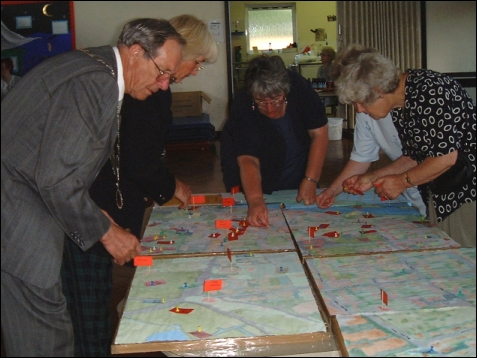 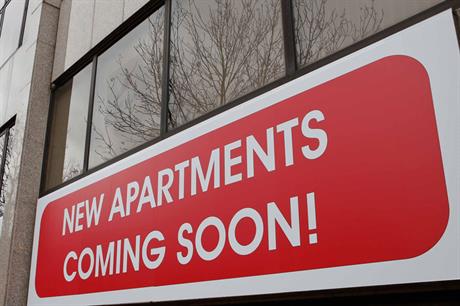 The Government Agenda:unpicking the parts1. Brownfield land: the Register and the permission in principle
Phillipa Silcock
www.pas.gov.uk
November 2015
NPPF – brownfield land
Planning policies and decisions should encourage the effective use of land by re-using brownfield land provided that it is not of high environmental value
Local councils can set locally appropriate targets for using brownfield land
Consultations and Incentives
Consultation Jan 2015
Introduced the Brownfield register
LPAs required to ensure that 90% of sites of the register have planning permissions in place by 2020
Envisaged planning permissions or local development orders
Penalties for LPAs who did not succeed
Government commitments
Manifesto Commitments 
ensure that brownfield land is used as much as possible for new development
require local authorities to have a register of what is available, and ensure that 90 per cent of suitable brownfield sites have planning permission for housing by 2020
Fixing the foundations….
July 2015
“The government is clear on the need to promote use of brownfield land, and will remove all unnecessary obstacles to its re-development”
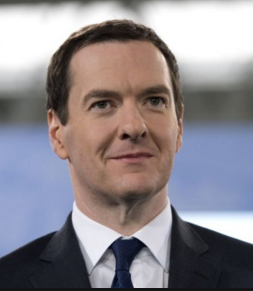 Those obstacles….
Where development proposals require 
individual planning permission and 
are subject to detailed and discretionary scrutiny – 
“slow, expensive and uncertain process” 
reduces the appetite to build.
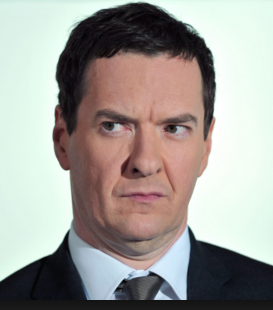 Housing and Planning Bill
Permissions in principle (clause 102)
  2 kinds: 
By application decided by councils
Granted by the SoS through a development order
Councils to keep various registers (clause 103)
brownfield land suitable for housing
Permissions in principle
Issues 
How to ensure upfront certainty on in principle issues before getting into detailed, technical considerations?

Policy Aims
Up front, binding certainty on fundamental issues for all users – reducing upfront costs/resource
Improve the efficiency of the planning system by minimising repeated effort by both developers and local planning authorities
Permissions in Principle
Permission in principle model 





“Permission in Principle” (PIP)
certainty on “in principle issues” of land use, the location and the amount of development 
 
“Technical Details Consent” (TDC)
Sufficient process to deal with technical matters
Technical Details Consent  (TDC)
Permission in Principle  (PIP)
Permission to Build
Permissions in Principle
Type 1:  granted by development order S59(A)
Type 2: granted by councils S59(A) (i)
Plan and Registers grant permission in principle
Application for permission in principle
(Small sites)
Neighbourhood Plan
Brownfield register
Local Plan
Application for Technical Detail Consent (S70)
[Speaker Notes: Before we get into the detail is would be useful to have a chat about the problem (print off and circulate)]
Permission in principlefrom the Explanatory Notes
Type 1 PiP –  by Order

Initially only land allocated in brownfield register, DPDs and NPs will be capable of obtaining PiP
The Order will set out type and scope of development to be granted PiP
Current intention is that this will be limited to sites for housing
Will indicate site, location and amount of development
PiP will only be granted when the register, DPD or NP is adopted or made by the council
The Order will specify how long the PiP will last and what transitional arrangement will follow when the PiP expires
[Speaker Notes: Ie not mixed use?]
Permission in principlefrom the Explanatory Notes
Type 2 PiP – the application

The DMPO will specify the steps for the council to take following an application
Councils cannot grant PiP subject to conditions
Applications likely to be for less than 10 units
Councils will hold a register of all PiPs ( both kinds)
It will also set out steps for a technical detail consent application
Permissions in principle
Technical details consent
Fee consistent with applications fees for similar development
Can’t reopen the principle of development through a TDC application
Conditions can be imposed at this stage
PiP may not bind where there has been a change of circumstances….
Brownfield Register
Issue:
How to incentivise the development of previously developed land, given that this land may have higher development costs
Policy Aims:
improve the availability and transparency of information, providing certainty and encouraging investment 
help to measure progress in delivering permissions
Build on existing plan making processes to avoid additional work
Brownfield Register
Housing and Planning Bill (Clause 103)

Councils will be required to compile a register of previously developed land in their area which is suitable for housing

The criteria for which land should be placed on the register will  come in secondary legislation
Brownfield Register
Reasonable to assume that the site assessment/criteria to determine suitability for housing will be
Based on SHLAA process, including annual reviews of potentially suitable sites
Taking existing policy and guidance as its starting point - Does the site comply with the NPPF definition of previously developed land? 
From the January consultation 
Is the site:
Deliverable;
Free of Constraint (that cannot be mitigated);
Capable of Development;
Capable of supporting 5 or more dwellings (on sites 0.25ha and above*).
Reminder in the Bill that in determining which land should go on the register the LPA will have to have regard to the development plan, national policies, advice and guidance
Brownfield Registerfrom the explanatory notes
Register likely to be in several parts:
Land suitable for housing that meets specified criteria
Land in the part 1 register that the LPA considers is suitable for the grant of PiP and which has been through a consultation process (but not incl. land with planning permission) 
Land which does not meet the criteria, but which the LPA wishes to include e.g. suitable for 4 of fewer houses
Brownfield Register
Possible exclusions:
Indications of some discretion about including land where the development would be particularly controversial and the LPA considers that the decisions should be made through a planning application.
Will this also include sites that would require EIA/ HRA appraisals?
Brownfield Register
What information to look out for on the register?
Site reference
Address
Size
Estimate of the number of dwellings,
Planning status

DCLG consultation on implementation details – coming soon
The package
Questions:
Has the 90% requirement been dropped?
Will the existing SHLAA process give LPAs enough confidence in the principle of development?
Deliverability – more viability testing  - who pays?
More up front work for Councils ( and neighbourhood groups) at a time of tough resource constraints?
Consultation with communities and statutory consultees?
Appeals – by both landowners and by neighbours
Will it impact on plan preparation?
Transition arrangements for plans/ allocations already in place?
The package
Big Questions for the development community:

Will the brownfield register provide information of site availability that at present you don’t have access to?
Will the permission in principle reduce uncertainty in the planning process enough to give you better access to funding?
Table Questions – 40mins
Q1. How do you think PiPs will affect your places? What do you think Planning in Principles will do for delivery in your area?
Q2. How will having a Planning in Principle on allocated or brownfield sites affect your local plan?
Q3. How will it affect decision making on individual sites/applications?
Q4. What impact will this have on finances and resources?
Q5. 	A) Are you doing anything already? 
	B) Are there any further questions that you have following your discussions?
The Government Agenda:unpicking the parts2. Starter Homes
Steve Barker
www.pas.gov.uk
November 2015
STARTER HOMES
For sale at a maximum of 8O% of market rates
20% saving coming from removal of S106 and CIL provisions
Limited to first time buyers under 40
Price reduction will last for 5 years
Price to be capped at £450k in London and £250k elsewhere
Be available on “all reasonable sized sites”
STARTER HOMES
LPAs to have “a duty” to "carry out its relevant planning functions with a view to promoting the supply of starter homes"
LPAs will be able to negotiate the tenure of houses with a developer
But Starter Homes would be a priority
200,000 target by 2020
Table Questions – 25 mins
Q1. How do you think Starter homes will affect your places? What do you think Starter Homes will do for delivery in your area? 
Q2. Do you have an idea of need for Starter Homes in your area? 
Q3. What impact will this have on finances and resources?
Q4. 	A) Are you doing anything already? 
	B) Are there any further questions that you have following your discussions?
The Government Agenda:unpicking the parts3. Local Plan Intervention & The Local Plan Review Process
Steve Barker
www.pas.gov.uk
November 2015
LOCAL PLAN INTERVENTION
The Government are very, very keen to see total plan coverage by end of Parliament
60 (ish) LPAs without post 2004 strategic plans
H&P Bill introduces powers for SoS to intervene to bring LPA plans forward
A deadline of early 2017 for plans to be produced
[Speaker Notes: LOCAL PLAN INTERVENTION 

The Housing & Planning Bill contains powers for the Government to ensure that local planning authorities have Local Plans in place. The Secretary of State will have the power to intervene and put a plan in place himself. This is not a preferred option and Brandon Lewis has told the select committee that the Department for Communities and Local Government would "not necessarily" write plans itself in cases where no local plans have been produced by early 2017. The government has previously said that in such instances it will "intervene to arrange for the plan to be written, in consultation with local people, to accelerate production".
The Government will not want to use powers of intervention and hopes that this threat is enough to bring LPAs who do not have a 2004 plan in place into line.]
LOCAL PLAN INTERVENTION
The Government: “it will intervene to arrange for the plan to be written, in consultation with local people, to accelerate production"

Brandon Lewis to the select committee - DCLG would "not necessarily" write plans itself in cases where no local plans have been produced by early 2017
[Speaker Notes: LOCAL PLAN INTERVENTION 

The Housing & Planning Bill contains powers for the Government to ensure that local planning authorities have Local Plans in place. The Secretary of State will have the power to intervene and put a plan in place himself. This is not a preferred option and Brandon Lewis has told the select committee that the Department for Communities and Local Government would "not necessarily" write plans itself in cases where no local plans have been produced by early 2017. The government has previously said that in such instances it will "intervene to arrange for the plan to be written, in consultation with local people, to accelerate production".
The Government will not want to use powers of intervention and hopes that this threat is enough to bring LPAs who do not have a 2004 plan in place into line.]
LOCAL PLAN INTERVENTION
We don’t know: 
how an intervention will work? 
who would do it? LPA with help, PINs, PAS, ???
what “early 2017” means?
what a “produced plan” is? adopted? submitted? published? ???
[Speaker Notes: LOCAL PLAN INTERVENTION 

The Housing & Planning Bill contains powers for the Government to ensure that local planning authorities have Local Plans in place. The Secretary of State will have the power to intervene and put a plan in place himself. This is not a preferred option and Brandon Lewis has told the select committee that the Department for Communities and Local Government would "not necessarily" write plans itself in cases where no local plans have been produced by early 2017. The government has previously said that in such instances it will "intervene to arrange for the plan to be written, in consultation with local people, to accelerate production".
The Government will not want to use powers of intervention and hopes that this threat is enough to bring LPAs who do not have a 2004 plan in place into line.]
LOCAL PLAN INTERVENTION
There is potential to extend this intervention to pre NPPF plans!!
[Speaker Notes: LOCAL PLAN INTERVENTION 

The Housing & Planning Bill contains powers for the Government to ensure that local planning authorities have Local Plans in place. The Secretary of State will have the power to intervene and put a plan in place himself. This is not a preferred option and Brandon Lewis has told the select committee that the Department for Communities and Local Government would "not necessarily" write plans itself in cases where no local plans have been produced by early 2017. The government has previously said that in such instances it will "intervene to arrange for the plan to be written, in consultation with local people, to accelerate production".
The Government will not want to use powers of intervention and hopes that this threat is enough to bring LPAs who do not have a 2004 plan in place into line.]
LOCAL PLAN PROCESS REVIEW
The Government set up a panel in Sept 2015 to advise them on “streamlining the local plan process”

Request for Evidence closed - end Oct 2015
Due to report findings - end of Feb 2016
[Speaker Notes: LOCAL PLAN PROCESS REVIEW
 
The Government set up a panel in September 2015 to advise them on streamlining the local plan process. The request for evidence close at the end of October 2015 and they are due to report their findings at the end of February 2016.
 
The review is looking at how local plans are prepared by local authorities, how they are examined and adopted with an aim of speeding up the process. It aims to identify barriers to local plan-making and make proposals on how to improve the process. 
Some of the specific areas it is examining are
whether the documents are taking on too many issues,
how the process is resourced, 
better collaboration between authorities to produce plans together,
how strategic housing need is addressed, 
improvements to the duty to cooperate process, 
the evidence requirements for a plan, and 
tackling political differences stopping plans emerging.
 
The outcome is likely to be recommendations for changes to guidance and the detailed plan-making process that can be implemented under current legislation,
 
John Rhodes Panel Chair  
 
"About two-thirds of local authorities have adopted local plans and we want to understand why they have been successful and others haven't,"
 
"We want to see how strategic housing need can be better addressed earlier in the process before the plan comes before the inspector," 
 
"The last thing we want is to delay local plan preparation."]
LOCAL PLAN PROCESS REVIEW
The review focus on how plans are:  
prepared by LPAs 
examined 
adopted 
with an aim of speeding up the process. 

It aims to identify barriers to local plan-making and make proposals on how to improve the process.
[Speaker Notes: LOCAL PLAN PROCESS REVIEW
 
The Government set up a panel in September 2015 to advise them on streamlining the local plan process. The request for evidence close at the end of October 2015 and they are due to report their findings at the end of February 2016.
 
The review is looking at how local plans are prepared by local authorities, how they are examined and adopted with an aim of speeding up the process. It aims to identify barriers to local plan-making and make proposals on how to improve the process. 
Some of the specific areas it is examining are
whether the documents are taking on too many issues,
how the process is resourced, 
better collaboration between authorities to produce plans together,
how strategic housing need is addressed, 
improvements to the duty to cooperate process, 
the evidence requirements for a plan, and 
tackling political differences stopping plans emerging.
 
The outcome is likely to be recommendations for changes to guidance and the detailed plan-making process that can be implemented under current legislation,
 
John Rhodes Panel Chair  
 
"About two-thirds of local authorities have adopted local plans and we want to understand why they have been successful and others haven't,"
 
"We want to see how strategic housing need can be better addressed earlier in the process before the plan comes before the inspector," 
 
"The last thing we want is to delay local plan preparation."]
LOCAL PLAN PROCESS REVIEW
Some of the specific areas it is examining are:
are plans are taking on too many issues
how the process is resourced
better collaboration between authorities to produce plans together,
how strategic housing need is addressed, 
the duty to cooperate process, 
evidence requirements for a plan, and 
tackling political differences stopping plans emerging.
[Speaker Notes: LOCAL PLAN PROCESS REVIEW
 
The Government set up a panel in September 2015 to advise them on streamlining the local plan process. The request for evidence close at the end of October 2015 and they are due to report their findings at the end of February 2016.
 
The review is looking at how local plans are prepared by local authorities, how they are examined and adopted with an aim of speeding up the process. It aims to identify barriers to local plan-making and make proposals on how to improve the process. 
Some of the specific areas it is examining are
whether the documents are taking on too many issues,
how the process is resourced, 
better collaboration between authorities to produce plans together,
how strategic housing need is addressed, 
improvements to the duty to cooperate process, 
the evidence requirements for a plan, and 
tackling political differences stopping plans emerging.
 
The outcome is likely to be recommendations for changes to guidance and the detailed plan-making process that can be implemented under current legislation,
 
John Rhodes Panel Chair  
 
"About two-thirds of local authorities have adopted local plans and we want to understand why they have been successful and others haven't,"
 
"We want to see how strategic housing need can be better addressed earlier in the process before the plan comes before the inspector," 
 
"The last thing we want is to delay local plan preparation."]
Table Questions – 20 mins
Q1. a) Will this affect you presently? Will it alter your present timetable for production?
Q1 b) if the designation moved to affect pre NPPF plans (pre 2012) before 2020 would this affect you? Would it alter you timetable for updating?
Q2. Will this affect how you are resourcing your planning policy? 
Q3. Have you got any ideas of shortening/improving the planning making process?
Q4. 	A) Are you doing anything already? 
	B) Are there any further questions that you following your discussions?
The Government Agenda:unpicking the parts4. Office to Residential Permitted Development
Steve Barker
www.pas.gov.uk
November 2015
OFFICE TO RESIDENTIAL PERMITTED DEVELOPMENT
Introduced 2013 as temp PD right
Was due to finish in may 2016
Popular with developers (what a surprise!)
Government likes it as opportunity to delivering housing and not touch Green Belt
Announced it will be made permanent and expanded to include
demolition of office buildings for new resi
B1(c)  (light industrial)
[Speaker Notes: Office to Residential Permitted Development
 
First introduced in 2013, temporary permitted development rights have enabled offices to be converted to residential use without having to apply for planning permission.
The temporary right was due to finish in May 2016. However, having proved popular with the development industry, the Government has now announced that the right will be made permanent as part of the government's drive to increase housing numbers.
 
The original “office-to-resi” right allowed for the conversion of the existing underused office buildings, but the right is to be expanded to also allow for the demolition of office buildings for new build residential units. There will be 'limitations' attached to this right which will be confirmed in due course.
 
There is also an extension of the right from just B1(a) (office use) to include B1(c) (light industrial use), as well as some sui generis uses. 
 
The extension to the permitted development rights regime will remain subject to prior approval by local planning authorities. 
It is expected that prior approval for conversion from the B1(c) (light industrial) use class will be subject to the impact of the proposed residential use on neighbouring employment uses not being ‘unacceptedable’. This raises a question of what constitutes an 'unacceptable impact' in the refusal of prior approval.
 
Any previously secured prior approval for residential use under the existing permitted development rights will now have a potential for an extra three years within which to complete the change of use, extending the longstop date for completion of the residential units to May 2019 (from May 2016). 
 
Some 17 of the most strategically important office spaces have been exempt under the present permitted development right. These areas include the:
City of London, 
the London Central Activities Zone, 
Manchester City Centre, and 
areas in Stevenage, Ashford, Sevenoaks and East Hampshire.
 
It has been announced that these exemption will only remain in place until May 2019, after which time the relevant authorities will need to have an Article 4 direction in place to remove the permitted development rights. 
 
The government expect this move to provide thousands of new homes, and make the better use of existing buildings including some that are underused and neglected – while at the same time protecting the green belt.
 
Between April 2014 and June this year, almost 4,000 conversions were given the go-ahead.
 
Housing and Planning Minister Brandon Lewis (13 October 2015)
“We’re determined that, both in Whitehall and in town halls, everything is done to get the homes we need built. Today’s measures will mean we can tap into the potential of underused buildings to offer new homes for first-time buyers and families long into the future, breathing new life into neighbourhoods and at the same time protecting our precious green belt.”
Melanie Leech, chief executive of property lobby group the British Property Federation (BPF)
"We have long championed the extension of office to residential permitted development right, believing the policy to be a useful tool in breathing life back into underused commercial space. The policy was never designed to deliver a huge number of new homes, but any trip through our suburbs soon exposes redundant office space that with the best will in the world is never going to be brought back into commercial use, and for such situations this policy is helpful."]
OFFICE TO RESIDENTIAL PERMITTED DEVELOPMENT
Extension of PD right will be subject to prior approval by LPA

Expected B1(c) conversions subject to impact on neighbouring employment uses not being ‘unacceptable’ 
	– what this means I don’t know but it will be probably be decided by the Courts!
[Speaker Notes: Office to Residential Permitted Development
 
First introduced in 2013, temporary permitted development rights have enabled offices to be converted to residential use without having to apply for planning permission.
The temporary right was due to finish in May 2016. However, having proved popular with the development industry, the Government has now announced that the right will be made permanent as part of the government's drive to increase housing numbers.
 
The original “office-to-resi” right allowed for the conversion of the existing underused office buildings, but the right is to be expanded to also allow for the demolition of office buildings for new build residential units. There will be 'limitations' attached to this right which will be confirmed in due course.
 
There is also an extension of the right from just B1(a) (office use) to include B1(c) (light industrial use), as well as some sui generis uses. 
 
The extension to the permitted development rights regime will remain subject to prior approval by local planning authorities. 
It is expected that prior approval for conversion from the B1(c) (light industrial) use class will be subject to the impact of the proposed residential use on neighbouring employment uses not being ‘unacceptedable’. This raises a question of what constitutes an 'unacceptable impact' in the refusal of prior approval.
 
 
Some 17 of the most strategically important office spaces have been exempt under the present permitted development right. These areas include the:
City of London, 
the London Central Activities Zone, 
Manchester City Centre, and 
areas in Stevenage, Ashford, Sevenoaks and East Hampshire.
 
It has been announced that these exemption will only remain in place until May 2019, after which time the relevant authorities will need to have an Article 4 direction in place to remove the permitted development rights. 
 
The government expect this move to provide thousands of new homes, and make the better use of existing buildings including some that are underused and neglected – while at the same time protecting the green belt.
 
Between April 2014 and June this year, almost 4,000 conversions were given the go-ahead.
 
Housing and Planning Minister Brandon Lewis (13 October 2015)
“We’re determined that, both in Whitehall and in town halls, everything is done to get the homes we need built. Today’s measures will mean we can tap into the potential of underused buildings to offer new homes for first-time buyers and families long into the future, breathing new life into neighbourhoods and at the same time protecting our precious green belt.”
Melanie Leech, chief executive of property lobby group the British Property Federation (BPF)
"We have long championed the extension of office to residential permitted development right, believing the policy to be a useful tool in breathing life back into underused commercial space. The policy was never designed to deliver a huge number of new homes, but any trip through our suburbs soon exposes redundant office space that with the best will in the world is never going to be brought back into commercial use, and for such situations this policy is helpful."]
OFFICE TO RESIDENTIAL PERMITTED DEVELOPMENT
Previously secured prior approvals under present right will have extra 3 years to complete the change of use – extending date to May 2019 (from May 2016)
The present 17 exemption areas will remain until May 2019 – then need to have an Article 4 direction to remove PD right
[Speaker Notes: Office to Residential Permitted Development
 
First introduced in 2013, temporary permitted development rights have enabled offices to be converted to residential use without having to apply for planning permission.
The temporary right was due to finish in May 2016. However, having proved popular with the development industry, the Government has now announced that the right will be made permanent as part of the government's drive to increase housing numbers.
 
The original “office-to-resi” right allowed for the conversion of the existing underused office buildings, but the right is to be expanded to also allow for the demolition of office buildings for new build residential units. There will be 'limitations' attached to this right which will be confirmed in due course.
 
There is also an extension of the right from just B1(a) (office use) to include B1(c) (light industrial use), as well as some sui generis uses. 
 
The extension to the permitted development rights regime will remain subject to prior approval by local planning authorities. 
It is expected that prior approval for conversion from the B1(c) (light industrial) use class will be subject to the impact of the proposed residential use on neighbouring employment uses not being ‘unacceptedable’. This raises a question of what constitutes an 'unacceptable impact' in the refusal of prior approval.
 
 
Some 17 of the most strategically important office spaces have been exempt under the present permitted development right. These areas include the:
City of London, 
the London Central Activities Zone, 
Manchester City Centre, and 
areas in Stevenage, Ashford, Sevenoaks and East Hampshire.
 
It has been announced that these exemption will only remain in place until May 2019, after which time the relevant authorities will need to have an Article 4 direction in place to remove the permitted development rights. 
 
The government expect this move to provide thousands of new homes, and make the better use of existing buildings including some that are underused and neglected – while at the same time protecting the green belt.
 
Between April 2014 and June this year, almost 4,000 conversions were given the go-ahead.
 
Housing and Planning Minister Brandon Lewis (13 October 2015)
“We’re determined that, both in Whitehall and in town halls, everything is done to get the homes we need built. Today’s measures will mean we can tap into the potential of underused buildings to offer new homes for first-time buyers and families long into the future, breathing new life into neighbourhoods and at the same time protecting our precious green belt.”
Melanie Leech, chief executive of property lobby group the British Property Federation (BPF)
"We have long championed the extension of office to residential permitted development right, believing the policy to be a useful tool in breathing life back into underused commercial space. The policy was never designed to deliver a huge number of new homes, but any trip through our suburbs soon exposes redundant office space that with the best will in the world is never going to be brought back into commercial use, and for such situations this policy is helpful."]
OFFICE TO RESIDENTIAL PERMITTED DEVELOPMENT
Housing and Planning Minister Brandon Lewis (13 October 2015)
“We’re determined that, both in Whitehall and in town halls, everything is done to get the homes we need built. Today’s measures will mean we can tap into the potential of underused buildings to offer new homes for first-time buyers and families long into the future, breathing new life into neighbourhoods and at the same time protecting our precious green belt.”
[Speaker Notes: Office to Residential Permitted Development
 
First introduced in 2013, temporary permitted development rights have enabled offices to be converted to residential use without having to apply for planning permission.
The temporary right was due to finish in May 2016. However, having proved popular with the development industry, the Government has now announced that the right will be made permanent as part of the government's drive to increase housing numbers.
 
The original “office-to-resi” right allowed for the conversion of the existing underused office buildings, but the right is to be expanded to also allow for the demolition of office buildings for new build residential units. There will be 'limitations' attached to this right which will be confirmed in due course.
 
There is also an extension of the right from just B1(a) (office use) to include B1(c) (light industrial use), as well as some sui generis uses. 
 
The extension to the permitted development rights regime will remain subject to prior approval by local planning authorities. 
It is expected that prior approval for conversion from the B1(c) (light industrial) use class will be subject to the impact of the proposed residential use on neighbouring employment uses not being ‘unacceptedable’. This raises a question of what constitutes an 'unacceptable impact' in the refusal of prior approval.
 
 
Some 17 of the most strategically important office spaces have been exempt under the present permitted development right. These areas include the:
City of London, 
the London Central Activities Zone, 
Manchester City Centre, and 
areas in Stevenage, Ashford, Sevenoaks and East Hampshire.
 
It has been announced that these exemption will only remain in place until May 2019, after which time the relevant authorities will need to have an Article 4 direction in place to remove the permitted development rights. 
 
The government expect this move to provide thousands of new homes, and make the better use of existing buildings including some that are underused and neglected – while at the same time protecting the green belt.
 
Between April 2014 and June this year, almost 4,000 conversions were given the go-ahead.
 
Housing and Planning Minister Brandon Lewis (13 October 2015)
“We’re determined that, both in Whitehall and in town halls, everything is done to get the homes we need built. Today’s measures will mean we can tap into the potential of underused buildings to offer new homes for first-time buyers and families long into the future, breathing new life into neighbourhoods and at the same time protecting our precious green belt.”
Melanie Leech, chief executive of property lobby group the British Property Federation (BPF)
"We have long championed the extension of office to residential permitted development right, believing the policy to be a useful tool in breathing life back into underused commercial space. The policy was never designed to deliver a huge number of new homes, but any trip through our suburbs soon exposes redundant office space that with the best will in the world is never going to be brought back into commercial use, and for such situations this policy is helpful."]
Table Questions – 20 mins
Q1. Has it already and how do you think the underused office to residential permitted development will affect your places? Do you have office units that you could reasonably expect this to affect?
Q2. How will an inclusion on Light Industrial (B1c) affect your area? 
Q3. How would demolition of office units to residential affect your area?
Q4. Will the removal of current exemption sites (May 2019) to be replaced by an Article 4 direction affect your area?
Q5. How will it affect delivery of your housing and economic strategies?
Q6. 	A) Are you doing anything already? 
	B) Are there any further questions?
The Government Agenda:unpicking the parts5. Planning Application Performance & Reporting Financial Benefits
Steve Barker
www.pas.gov.uk
November 2015
PLANNING APPLICATION PERFORMANCE
Major apps performance target
50% in 13 weeks (excl. EoT, PPAs & EIAs) 
over a rolling two year period. 
  This target has increased over time
LPAs inside the target are “designated”
If “designated” applicants have option to go to PINs for decision rather than LPA
[Speaker Notes: The performance regime for the handling of major planning applications has been with us for a while now with planning authorities being “designated” if there handling of major applications is less than 50% inside of the 13 week target, excluding Extension of Times (EoT), Planning Performance Agreements (PPAs) and Environmental Impact Assessments (EIAs) over a rolling two year period. This target has slowly increased over time. 
The performance regime will be expanded to include designations based on council’s performance on the number of non-major planning applications determined on time. These are minor and other applications (minor developments, changes of use where the site area is less than one hectare, householder). 
Performance is expected to be based on councils’ performance covering the period July 2014 to June 2016. We do not yet know is what the performance threshold will be for designation. It could be the same as for majors (50%)? Or higher (60%?). We expect to hear over the next few months – but we are guessing that 60% may be the threshold, but it is a guess, we have no ‘insider’ knowledge.
The performance levels are taken from planning authorities quarterly performance reports and highlighted in the local authority planning performance tables 151 (majors – district & county matters) and table 153 (non-majors). These show the quarterly performance records over the rolling two year period.
 
It is worth noting that the period of performance that will be reviewed is already in the 6th of the 8 quarters which make up this time with earliest quarters performance being removed.
 
The consequence of designation for majors or non-majors is that applicants will have the option to go straight to the Planning Inspectorate rather than the local authority for their application to be decided. Experience has shown that they are not that keen to do this, especially as the one that did had their application refused! 
 
PAS is offering help to local authorities that might have an issue with performance, focussing reviews on a part of a service, a full Development Management health check or a full, planning improvement peer review. We also have various bits of support and guidance on Development Management matters including proportionate use of conditions, pre apps, standard S106.
 
Report Financial Benefits
 
The Housing & Planning Bill includes a requirement for reports to planning committees to outline the financial benefits likely to accrue to a local authority if a proposed development is carried out. This is even though they may not be a material planning consideration.]
PLANNING APPLICATION PERFORMANCE
Regime is being expanded to include “non-majors” (minor & others)
First period of performance expected to be July 2014 to June 2016 - continuing on rolling two year period
Not known what target will be?
PAS guessing at 60% - only a guess!
worth noting that performance period is already in  6th of the 8 quarters!!!
[Speaker Notes: The performance regime for the handling of major planning applications has been with us for a while now with planning authorities being “designated” if there handling of major applications is less than 50% inside of the 13 week target, excluding Extension of Times (EoT), Planning Performance Agreements (PPAs) and Environmental Impact Assessments (EIAs) over a rolling two year period. This target has slowly increased over time. 
The performance regime will be expanded to include designations based on council’s performance on the number of non-major planning applications determined on time. These are minor and other applications (minor developments, changes of use where the site area is less than one hectare, householder). 
Performance is expected to be based on councils’ performance covering the period July 2014 to June 2016. We do not yet know is what the performance threshold will be for designation. It could be the same as for majors (50%)? Or higher (60%?). We expect to hear over the next few months – but we are guessing that 60% may be the threshold, but it is a guess, we have no ‘insider’ knowledge.
The performance levels are taken from planning authorities quarterly performance reports and highlighted in the local authority planning performance tables 151 (majors – district & county matters) and table 153 (non-majors). These show the quarterly performance records over the rolling two year period.
 
It is worth noting that the period of performance that will be reviewed is already in the 6th of the 8 quarters which make up this time with earliest quarters performance being removed.
 
The consequence of designation for majors or non-majors is that applicants will have the option to go straight to the Planning Inspectorate rather than the local authority for their application to be decided. Experience has shown that they are not that keen to do this, especially as the one that did had their application refused! 
 
PAS is offering help to local authorities that might have an issue with performance, focussing reviews on a part of a service, a full Development Management health check or a full, planning improvement peer review. We also have various bits of support and guidance on Development Management matters including proportionate use of conditions, pre apps, standard S106.
 
Report Financial Benefits
 
The Housing & Planning Bill includes a requirement for reports to planning committees to outline the financial benefits likely to accrue to a local authority if a proposed development is carried out. This is even though they may not be a material planning consideration.]
Report Financial Benefits
H&P Bill includes requirement for reports to planning committees to outline financial benefits likely to accrue to a local authority if a proposed development is carried out.
[Speaker Notes: The performance regime for the handling of major planning applications has been with us for a while now with planning authorities being “designated” if there handling of major applications is less than 50% inside of the 13 week target, excluding Extension of Times (EoT), Planning Performance Agreements (PPAs) and Environmental Impact Assessments (EIAs) over a rolling two year period. This target has slowly increased over time. 
The performance regime will be expanded to include designations based on council’s performance on the number of non-major planning applications determined on time. These are minor and other applications (minor developments, changes of use where the site area is less than one hectare, householder). 
Performance is expected to be based on councils’ performance covering the period July 2014 to June 2016. We do not yet know is what the performance threshold will be for designation. It could be the same as for majors (50%)? Or higher (60%?). We expect to hear over the next few months – but we are guessing that 60% may be the threshold, but it is a guess, we have no ‘insider’ knowledge.
The performance levels are taken from planning authorities quarterly performance reports and highlighted in the local authority planning performance tables 151 (majors – district & county matters) and table 153 (non-majors). These show the quarterly performance records over the rolling two year period.
 
It is worth noting that the period of performance that will be reviewed is already in the 6th of the 8 quarters which make up this time with earliest quarters performance being removed.
 
The consequence of designation for majors or non-majors is that applicants will have the option to go straight to the Planning Inspectorate rather than the local authority for their application to be decided. Experience has shown that they are not that keen to do this, especially as the one that did had their application refused! 
 
PAS is offering help to local authorities that might have an issue with performance, focussing reviews on a part of a service, a full Development Management health check or a full, planning improvement peer review. We also have various bits of support and guidance on Development Management matters including proportionate use of conditions, pre apps, standard S106.
 
Report Financial Benefits
 
The Housing & Planning Bill includes a requirement for reports to planning committees to outline the financial benefits likely to accrue to a local authority if a proposed development is carried out. This is even though they may not be a material planning consideration.]
Table Questions – 20 mins
Q1. What’s your present performance for majors and non-majors? 
Has the 50% target for majors affected you?
Would a 60% target for non-majors affect you (with a projections up to June 16)?
Q2. Are you expecting a reduction in planning resources for DM? Will this affect your performance? Would a reduction get you near to designation?
Q3. Do you have any concerns about the requirement to set out the financial benefits that a development would bring in reports?
Q5. 	A) Are you doing anything already? 
	B) Are there any further questions that you following your discussions?